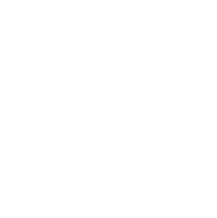 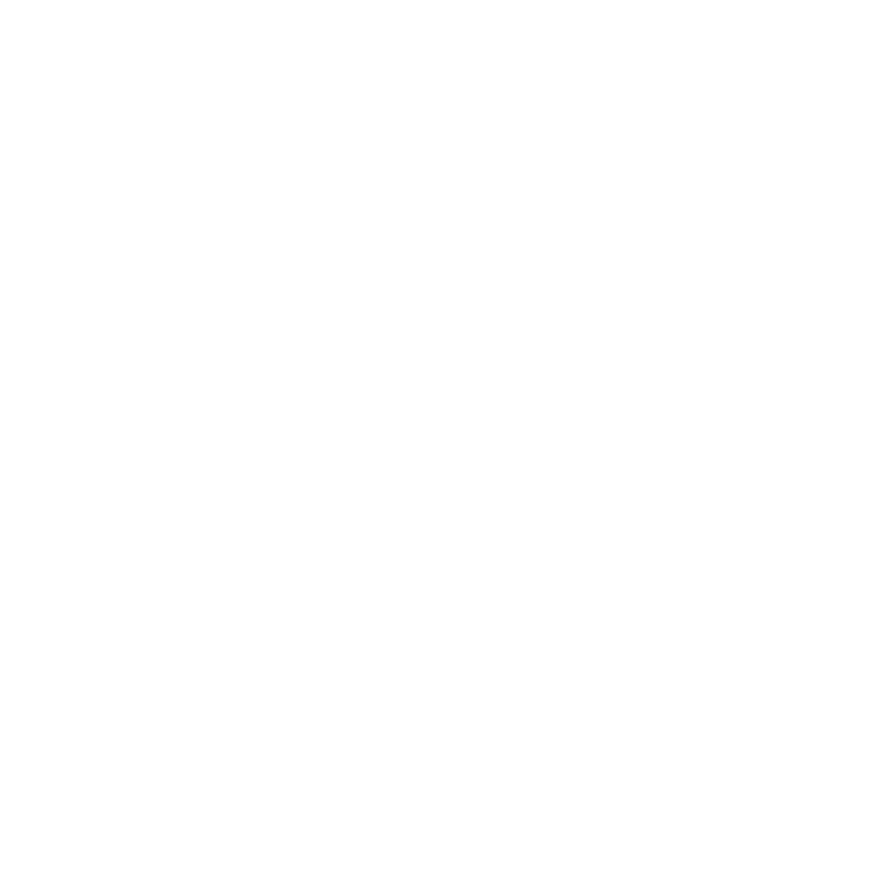 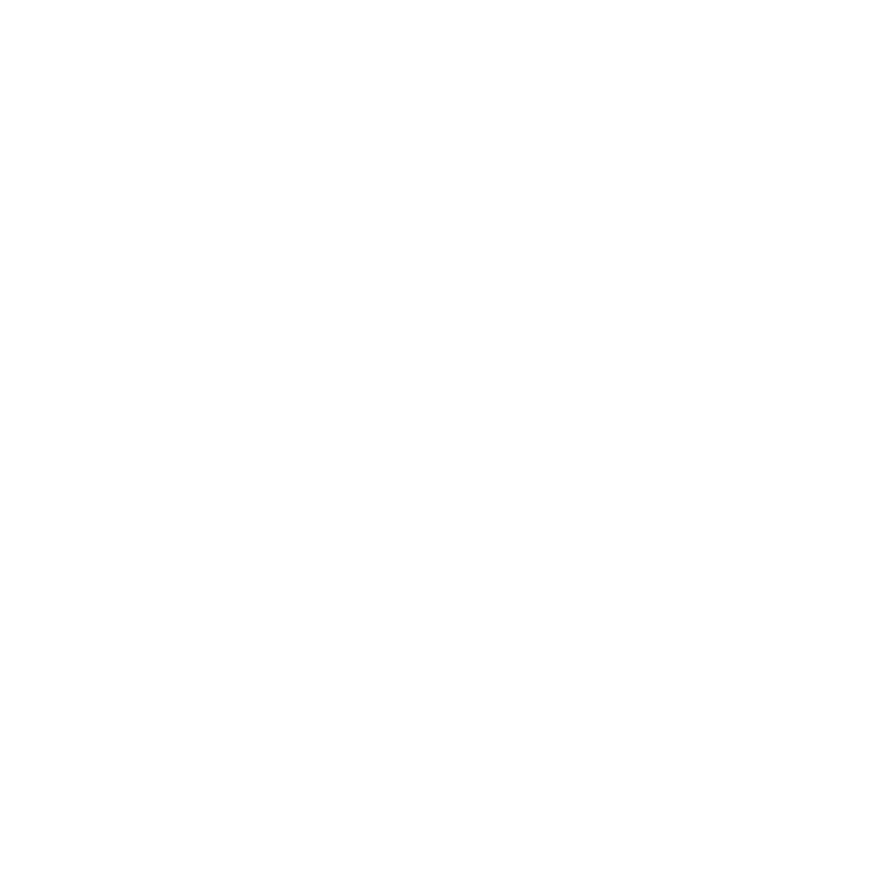 Curriculum for Wales Scheme of Learning:Science and Technology
9
Materials
Department Vision
Overall Learning Journey 7-11 Overtime
Statements of What Matters
Being curious and searching for answers is essential to understanding and predicting phenomena.
Matter and the way it behaves defines our universe and shapes our lives.
Curiosity about science and technology leads us to ask questions about the world around us. By being encouraged to use logic, evidence and creativity, learners will be supported to inquire into and apply scientific knowledge to further understanding of how our world works. Developing and testing models will also help them make sense of its complexity. With evidence derived from observations, new theories can be developed, and existing ideas may be refined or challenged.
Learners need to be able to evaluate scientific claims to help make informed decisions that affect our environment and well-being, including regarding the climate and nature emergency. The choices we make depend on many factors, including moral viewpoints and personal beliefs. However, rigorous and robust evidence-based research provides a solid foundation on which to base decisions. As ethically informed citizens, learners will need to consider the impact of our actions and of scientific and technological developments, locally and elsewhere in Wales, as well as in the wider world, asking ‘Just because we can, does that mean we should?
The universe and all living things are made up of matter. The behaviour of matter determines the properties of materials and allows us to use natural resources, as well as to create new substances. Understanding the nature of matter can help learners to appreciate the impact that chemistry has on the world around them, as well as how it contributes to advances in science and technology. Chemical reactions happen continuously in our environment as well as in living things. Learning how to control and apply these reactions has benefits to individuals and industry.
Four Purposes
Integral Skills
Enterprising, creative contributors
Learners will be given opportunities to connect and apply their knowledge and skills to create ideas and products when investigating composites. They should be encouraged to take measured risks during group work/investigative work.  This skill will also be developed during the "strongest shape" challenge. 

Ambitious, capable learners
Learners should set themselves high standard and seek and enjoy challenge when participating in the best composite challenge. They will carry out investigative work by utilising the scientific knowledge and skills to connect and apply their knowledge in different contexts.
Creativity and innovation
Learners should be given space to be curious and inquisitive, and to generate many ideas with regards to properties of different materials. 
Critical thinking and problem-solving
Learners should be supported to ask meaningful questions, and to evaluate information, evidence and situations. They should be able to analyse and justify possible solutions, recognising potential issues and problems that may arise when dealing with particular materials.
Cross Curricular Skills
Pedagogical Principles
Literacy -  Use varied, appropriate and precise vocabulary including area of learning and experience/discipline-specific words for different purposes. 

Numeracy - draw conclusions from data and recognise that some conclusions may be misleading or uncertain.
Promote problem solving, creative and critical thinking.
Sustained pupil effort to reach high, achievable targets.
Build on previous knowledge and experience to engage interest.
Encourage learners to take responsibility for their own learning.
Encourage collaboration.
Principles of Progression
Increasing effectiveness as a learner
Increasing breadth and depth of knowledge
Deepening understanding of the ideas and disciplines within Areas
Learners will develop their problem-solving skills by investigating properties that make certain materials more useful and beneficial to the modern-day world.
When produce their own model of a composite, they should be encouraged to use a 'trial and improve' approach that allows them to review and evaluate their approach and enables them to make further improvements.
Learners will increase their breadth and depth of knowledge in relation to the properties and uses of different materials and how this applies to their use within the modern-day world.
They will also deepen their knowledge and understanding of chemical reactions and will become more familiar with writing word and symbolic equations.
Investigative skills will be developed which will then support their scientific knowledge and understanding.  
Learners will be encouraged to ask questions that will enable them to further explore the world around them. They will look at the evolution of materials and their uses over time as science and technology has evolved.
Refinement and growing sophistication in the use and application of skills
Making connections and transferring learning into new contexts
Additional notes & Misconceptions
They will develop their scientific skills in relation to be able to correctly write word equations for chemical reactions. They will then further progress to being able to write balanced symbolic equation for chemical reactions.
They will be able to make links with technology where they look at the properties of different materials and connect their properties to their use and applications.
Progression Steps to inform teaching
Progression step 2
Progression step 3
Progression step 4
I can ask questions and use my experience to suggest simple methods of inquiry.
I can recognise patterns from my observations and investigations and can communicate my findings.
I can use my knowledge and understanding to predict effects as part of my scientific exploration.
I can identify questions that can be investigated scientifically and suggest suitable methods of inquiry.
I can suggest conclusions as a result of carrying out my inquiries.
I can evaluate methods to suggest improvements
I can use my findings to draw valid conclusions.
I can evaluate and identify ways of improving the reliability of data, taking anomalies into account.
Progression Steps to inform teaching
Progression step 2
Progression step 3
Progression step 4
I can explore and describe the properties of materials and justify their uses.
I can observe and describe ways in which materials change when they are mixed together.
I can recognise that our planet provides natural materials and can explain why they may have been processed to make them useful.
I can use my knowledge of chemical reactions to explain what happens when conditions are changed.
I can use different methods to analyse materials in order to understand their composition.
I can describe how various materials need different techniques in order to separate and refine them.
Prerequisite knowledge
How will skills be taught in this topic?
Learners will build on their knowledge and understanding of chemical reactions from their work in year 7 as well as from atoms, elements and compounds from year 8.
To be able to use and apply scientific knowledge correctly to different contexts.

To be able to correctly analyse and interpret data 

To produce accurately and precisely written scientific reports using tier 3 vocabulary 

To be able to correctly display scientific data in the most appropriate format.
Making connections & Authentic Contexts
Building a structure linked to design and technology.
Composites in the London Olympics.
Everyday corrosion
Metals used in aircrafts based on their reactive (Airbus Broughton).
Reference to a teacher’s car having hole in it because they live by the coast in Wales.
Key concepts & learning intentions
Properties and uses of composites.
Reactions of metals with water, acid and rain.
Preparing salt crystals.
The reactivity series and displacement reactions.
Factors that affect the rate of corrosion.
Key vocabulary
Materials, composites, metals, reactants, products, reactions, chemical, copper sulphate, displacement, reactivity, corrosion.